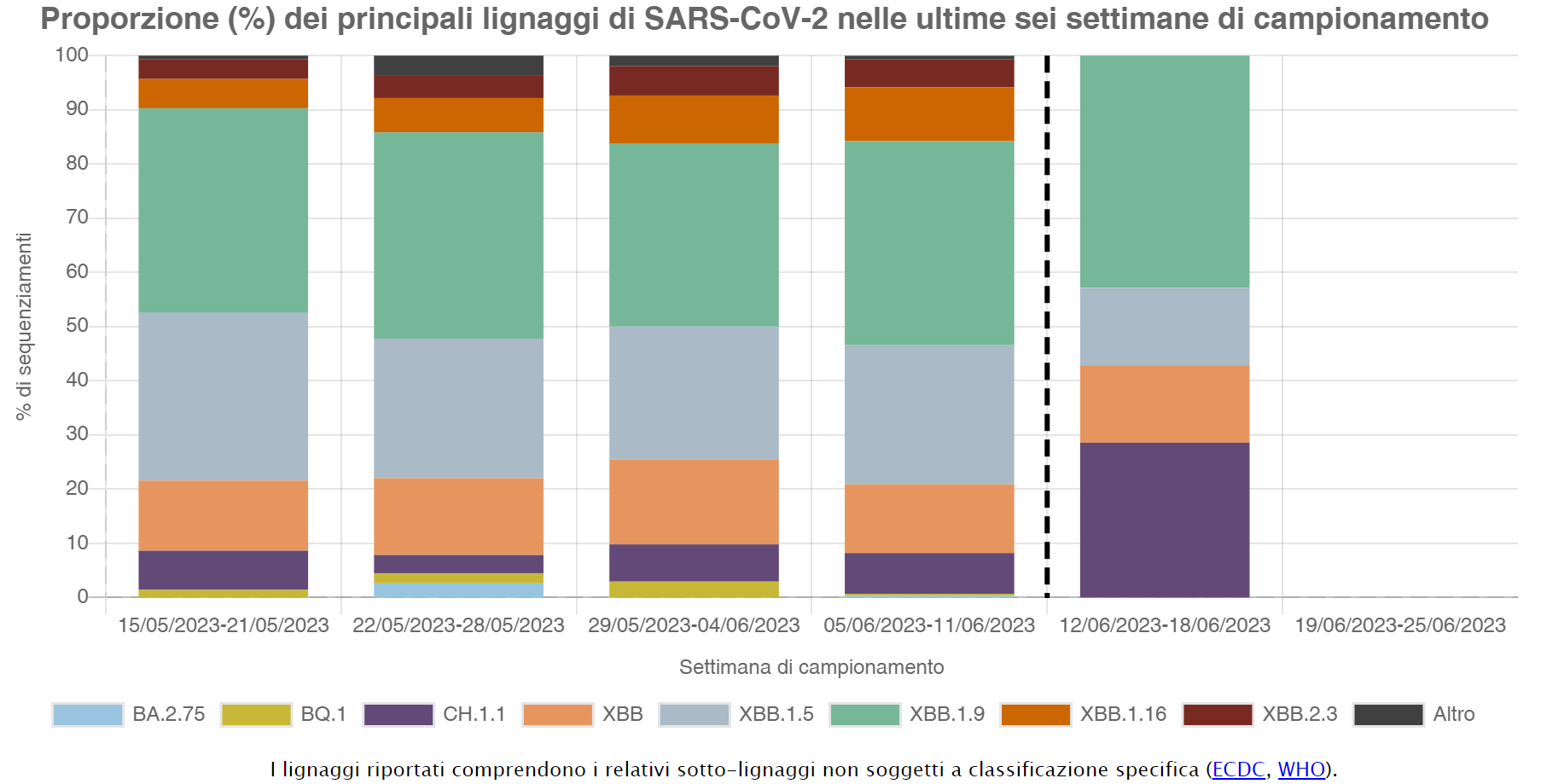 Dati non consolidati dopo linea tratteggiata
I-Co-Gen, aggiornamento al 25 giugno 2023
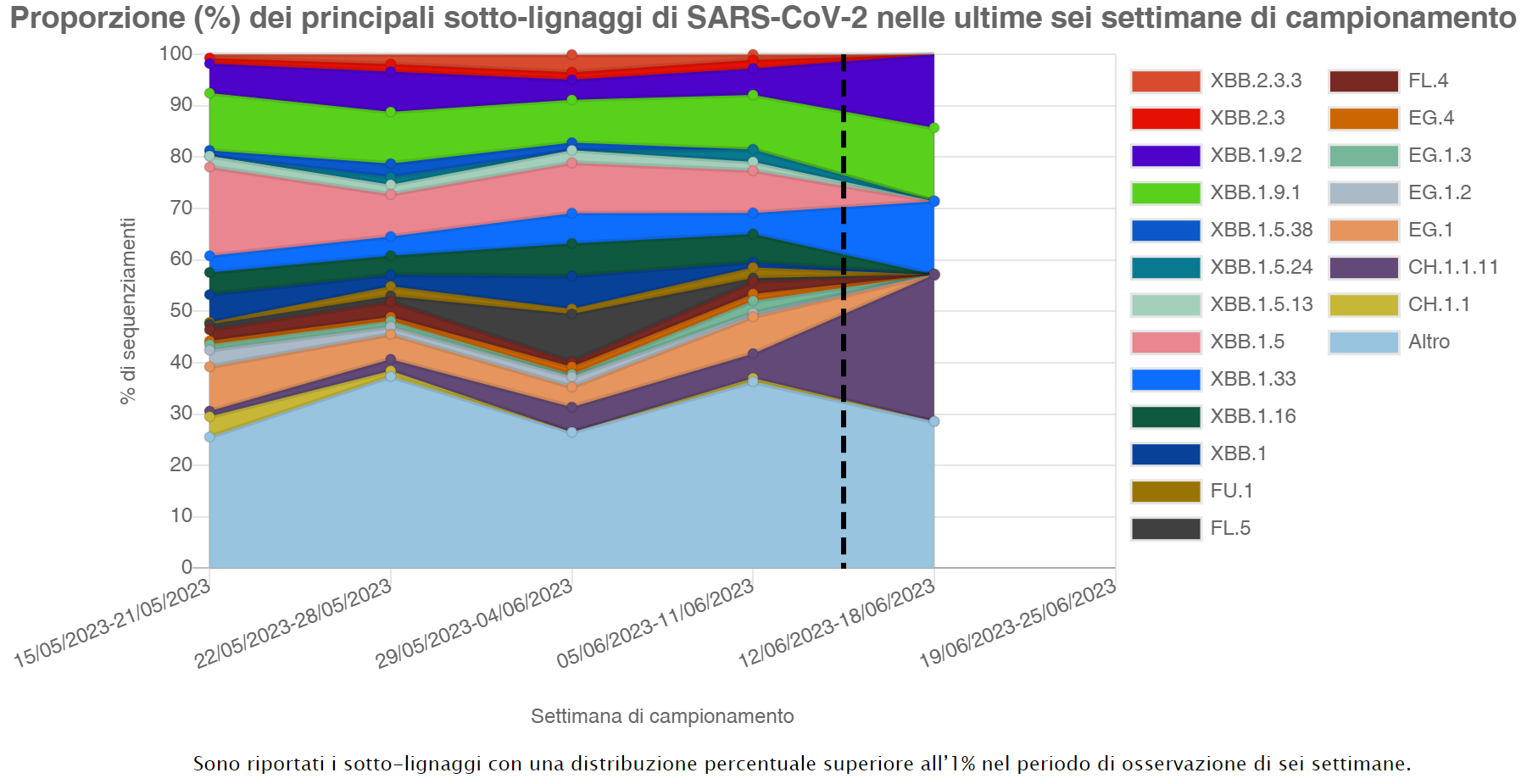 Dati non consolidati dopo linea tratteggiata
I-Co-Gen, aggiornamento al 25 giugno 2023